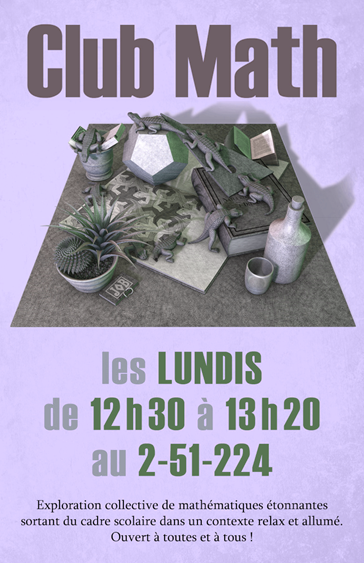 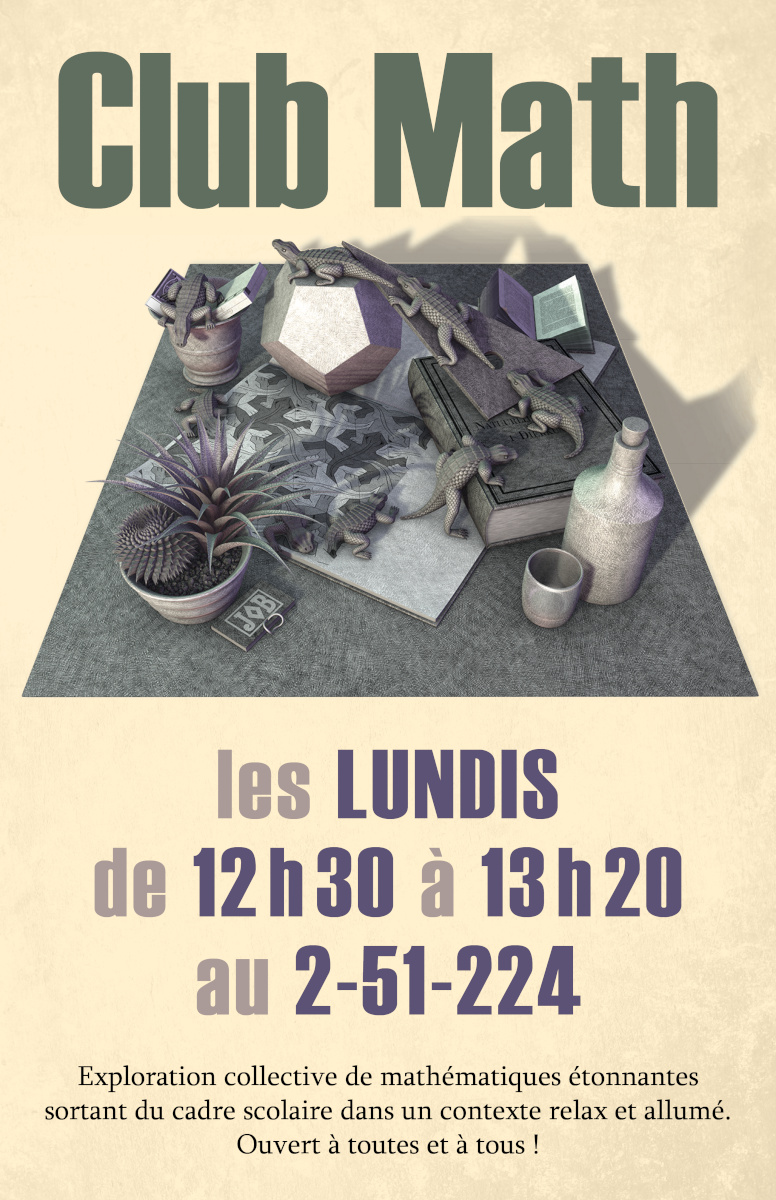 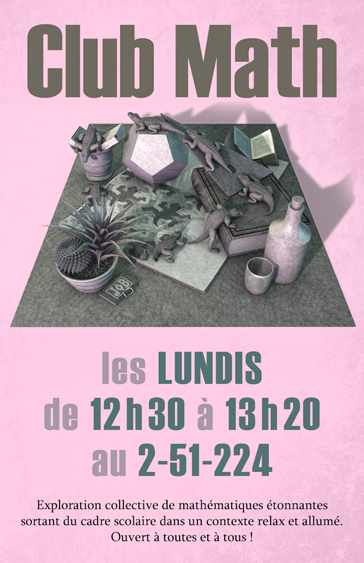 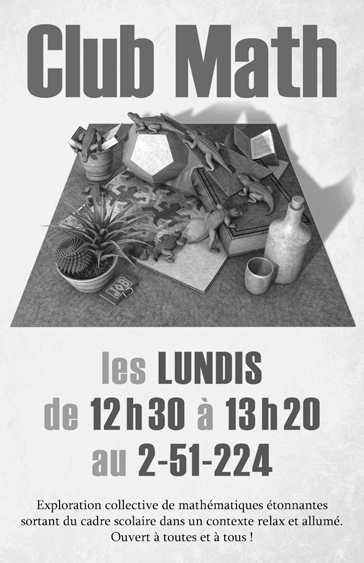 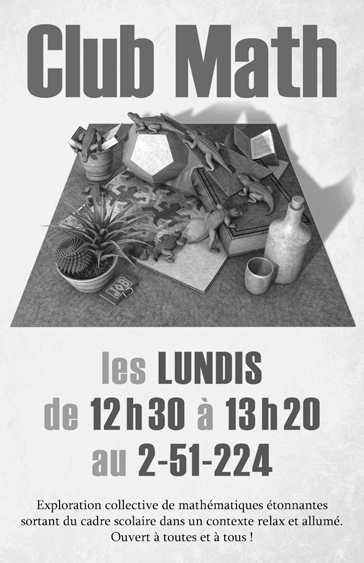 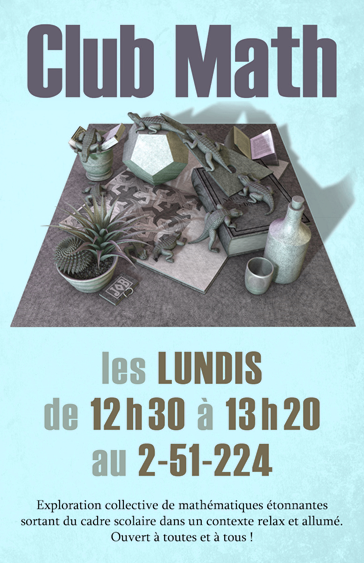 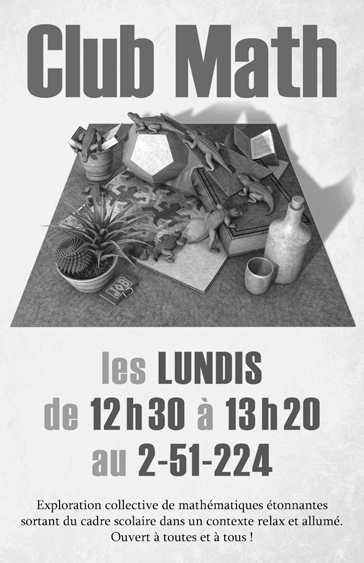 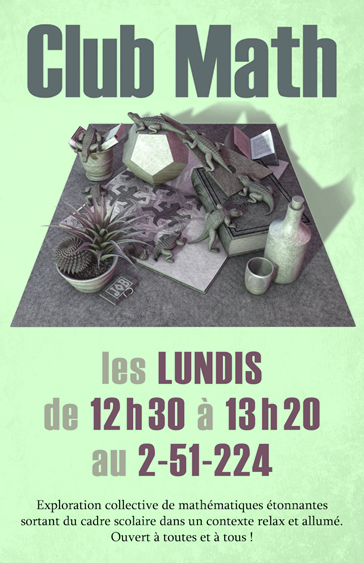 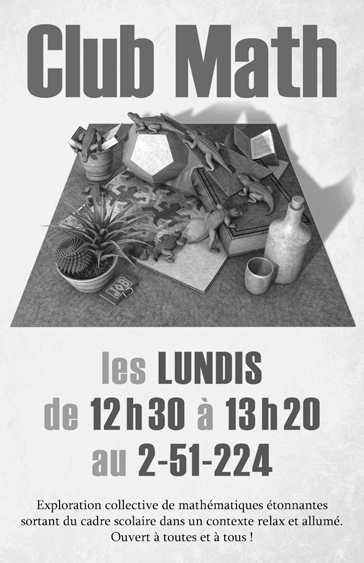 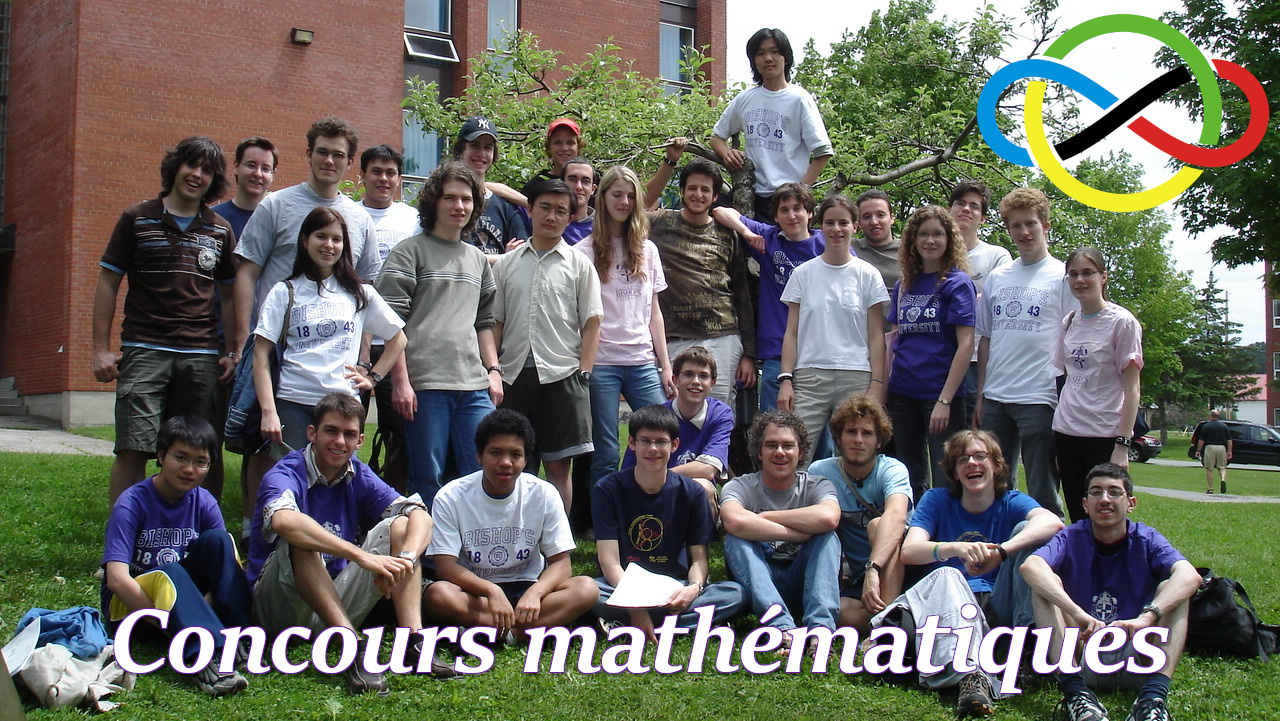 Concours de maths d’hier à aujourd’hui
William Lowell Putnam Mathematical Competition
Créé en 1927 par Elizabeth Lowell Putnam en mémoire de son mari William Lowell Putnam, promoteur des compétitions intellectuelles intercollégiales.

Objectif principal ?
Promouvoir les mathématiques dans
la société.
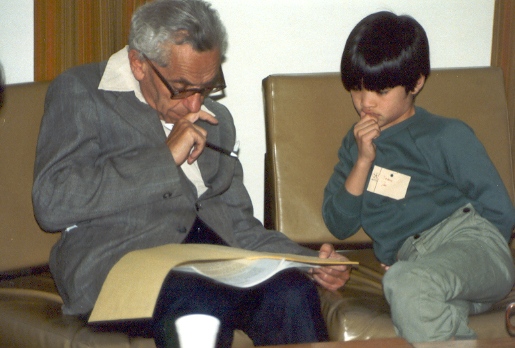 Défi ouvert canadien de mathématiques28 octobre 2021
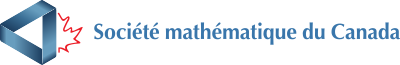 2 heures.
Sans calculatrice, dictionnaire permis (avec supervision)
Les problèmes sont divisés en 3 sections.
Un problème par semaine pour se pratiquer.
Quelque 80 élèves, affichant les meilleures performances au DOCM et au Repêchage de qualification, sont invités à participer à l’Olympiade mathématique du Canada (CMO). Selon les résultats du DOCM et d’autres concours mathématiques nationaux, six élèves seront choisis pour faire partie de l’Équipe mathématique du Canada et participer à l’Olympiade internationale de mathématiques (OIM).
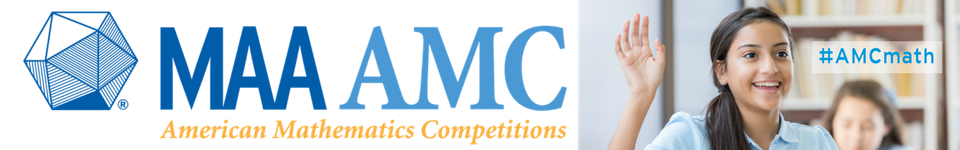 AMC1210 novembre 2021
Concours américain (plus grand nombre de participants).
Avoir moins de 19,5 ans à la date du concours.
Matériel permis: crayons, efface, règle, compas, papier brouillon.
25 questions à choix de réponses.
75 minutes.
25- 2010
Deux quadrilatères sontconsidérés les mêmes si on peut en obtenir un à partir d’une rotation ou une translation de l’autre. Combien y a-t-il de quadrilatères convexes et cycliques dont les mesures des côtés sont entières et que le périmètre est 32?
 560
 564
 568
 1498
 2255
Championnat international des jeux mathématiques et logiques(décembre 2021?)
Concours offert à tous.
1 à 16 première année de cégep, 1 à 18 deuxième année de cégep.
Réponses courtes avec possiblement plus qu’une réponse.
Crayon, efface, règle, ciseaux, crayons de couleurs, pas de calculatrice.
Concours en plusieurs étapes, quart de finale (en ligne), demi-finale, finale, finale internationale à Paris.
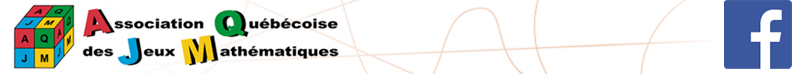 Finale 2021
On fait tourner la roue noire dans le sens des aiguille d’une montre. Combien de roues blanches tourneront dans le même sens que la roue noire?
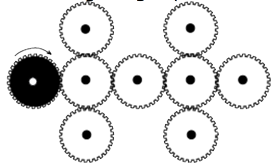 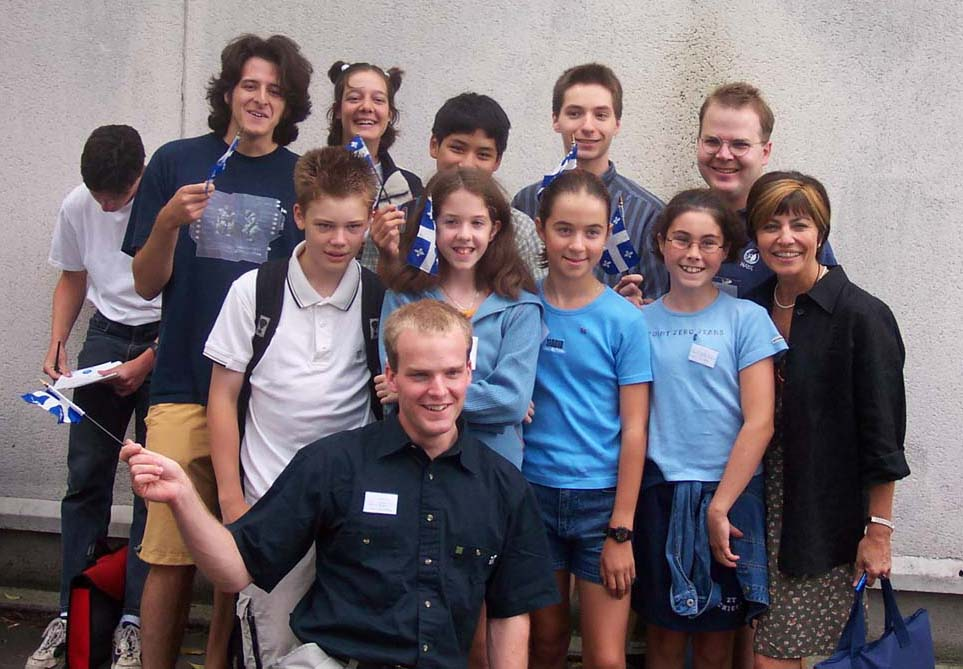 Concours de l’AMQFévrier 2022
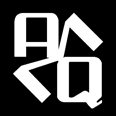 Concours québécois.
6 questions à développement.
2 heures.
Sans calculatrice.
Habituellement les gagnants sont invités à un camp mathématiques dans une université.
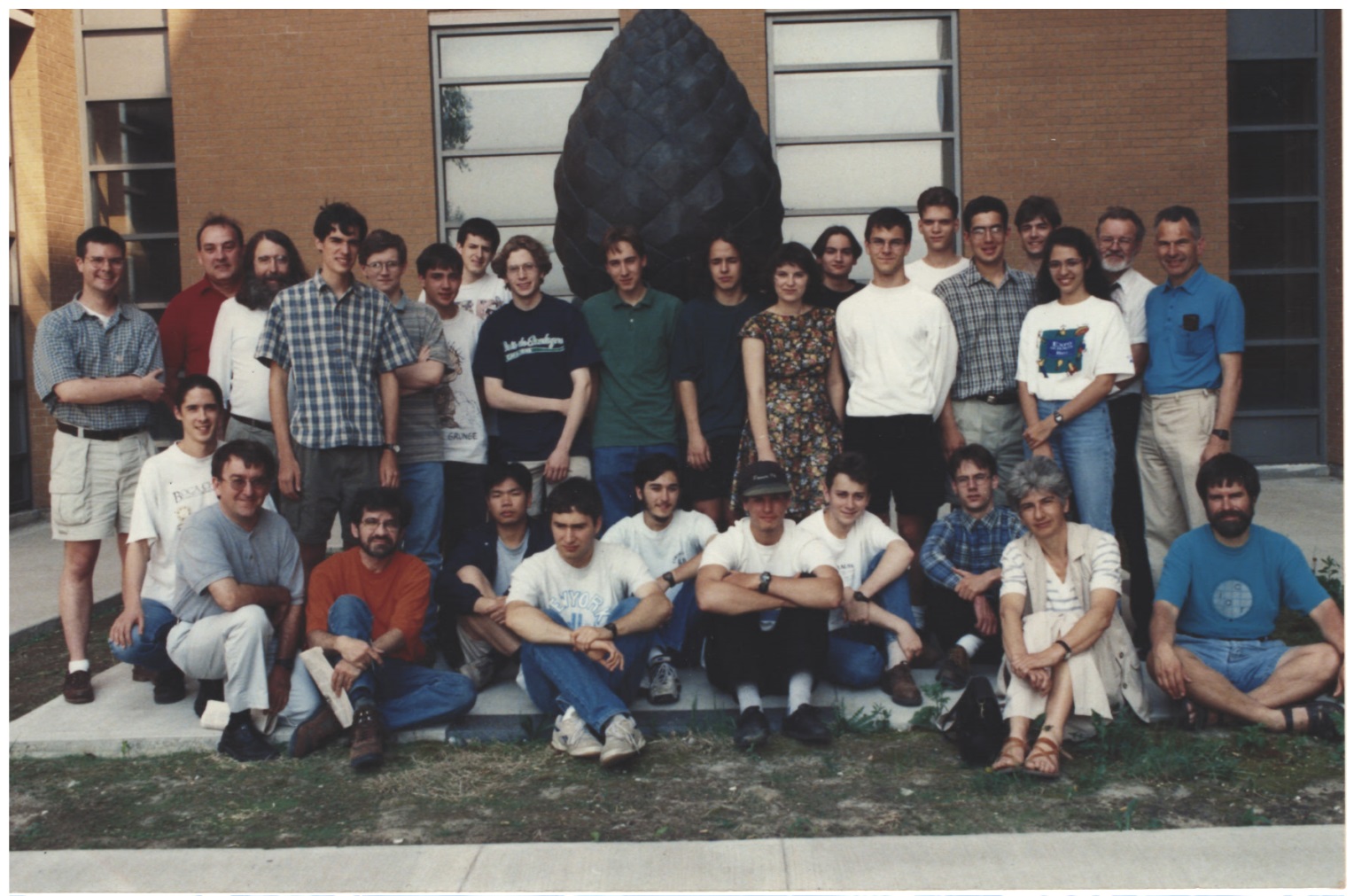 1- 2019 
Alex possède 100 cartes numérotées de 1 à 100. Il veut garder un ensemble de cartes tel qu’aucune paire de cartes n’ait une somme divisible par 13. Combien de cartes, auminimum, devra-t-il jeter ?
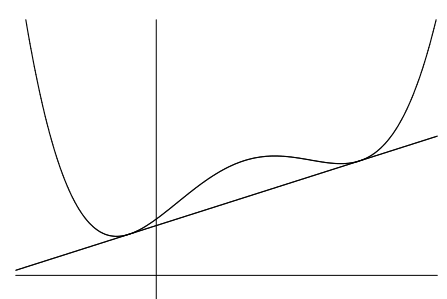